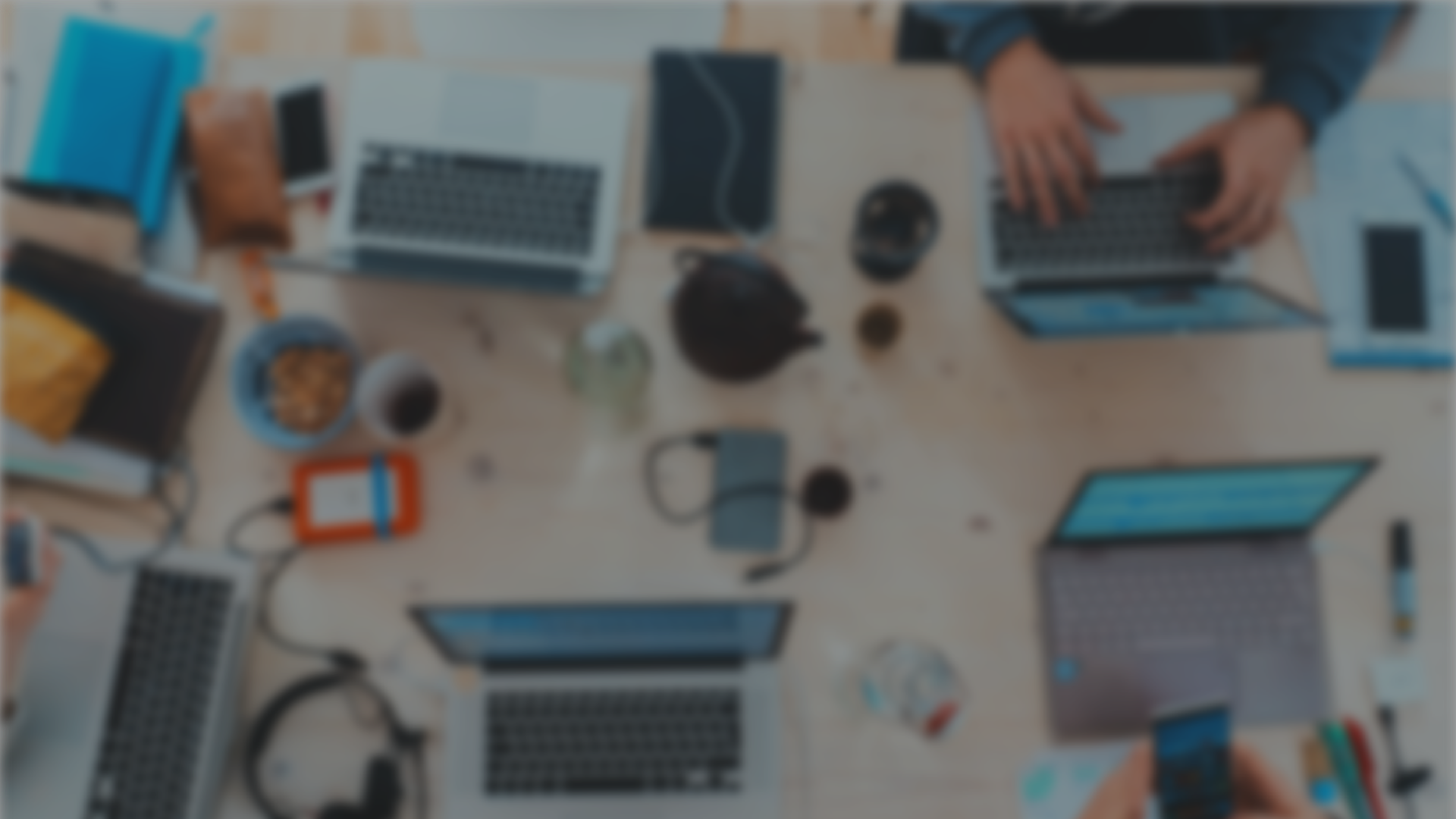 Sprint 28Show and Tell24/04/2024
C Squad
Digital Team
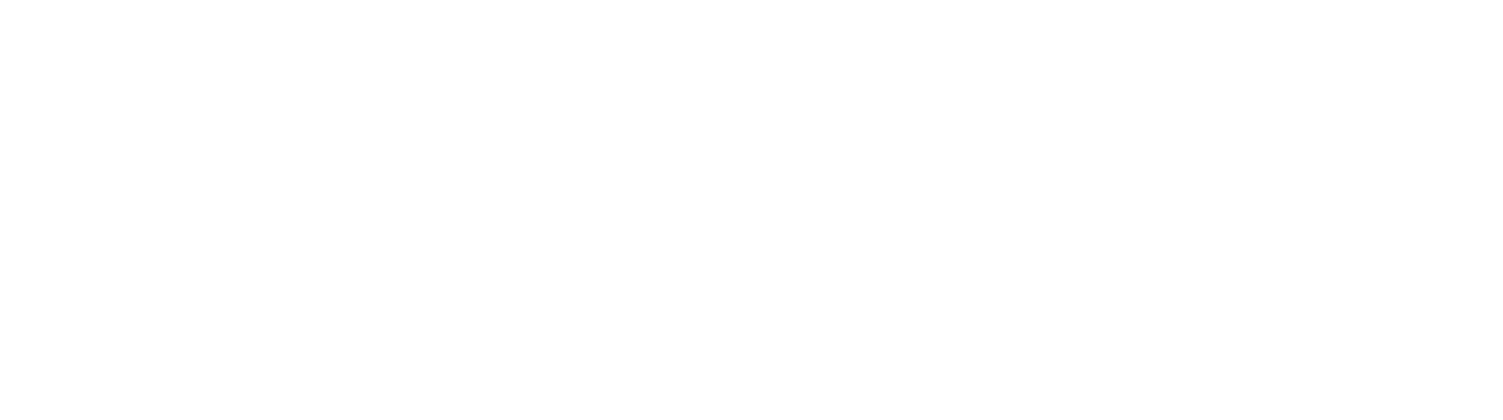 Sprint 28 goals
Start implementing new IA and plan how to roll this out 

Progress taxi vehicle testing
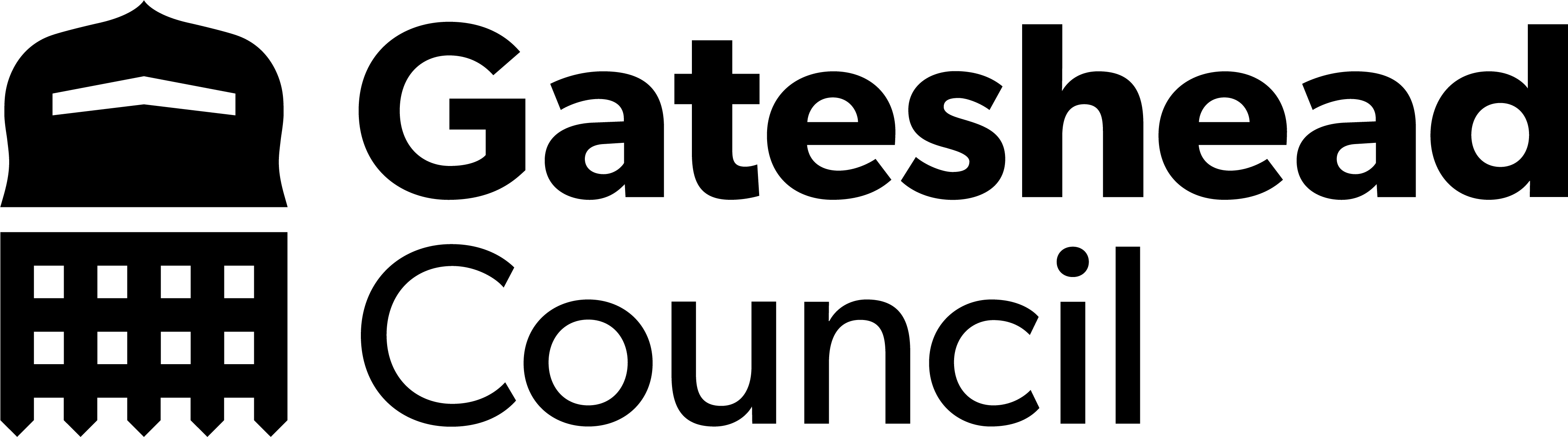 Sprint 28 - Discovery
Council Tax e-billing user research – Miro board
Finishing survey draft
Agreeing next steps with service
Planning for launch on website and via Notify service

Direct payments
Met with colleagues from Revs & Bens and ASC to agree next steps
Reviewed service design plan (process mapping, customer journey mapping, user research) with presentation
Agreed on next dates for process mapping sessions

Gateshead District Energy Company – Miro board
Met colleagues for process mapping session

Winter maintenance - dashboard
Reviewing salt request data for Winter period '23/24

Adult Social Care – analysis of Contact us data
760 submissions via contact us form
Approx. 1/3 of data analysed so far
Link to data
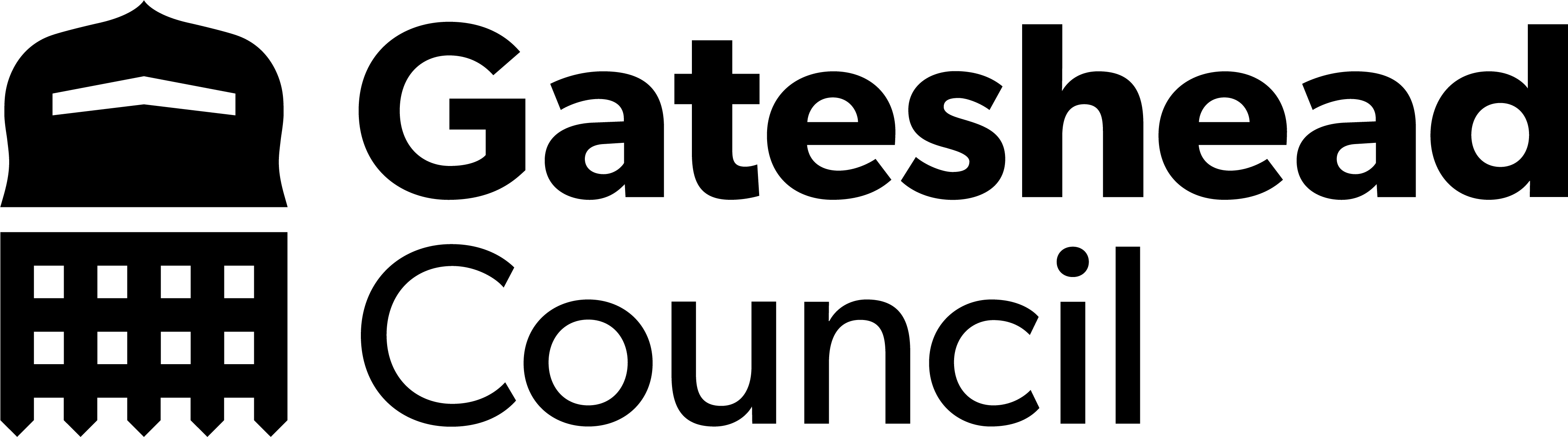 Sprint 28
Design
Tyne Derwent Way – Post go live snagging
Digital Service Standards
Homelessness appeals form styling
Library events metadata
HWRC availability display in Customer Contact
Kinship care – Panel template set up and styling
Reciteme – Move Listen and translate to the header
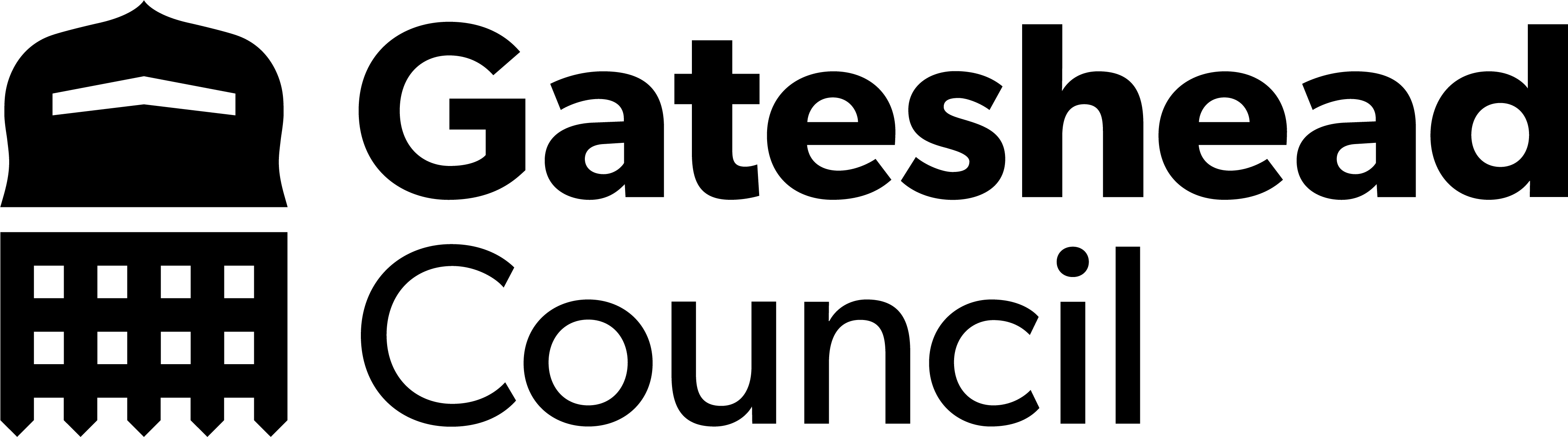 Tyne Derwent Way
Post go live snagging
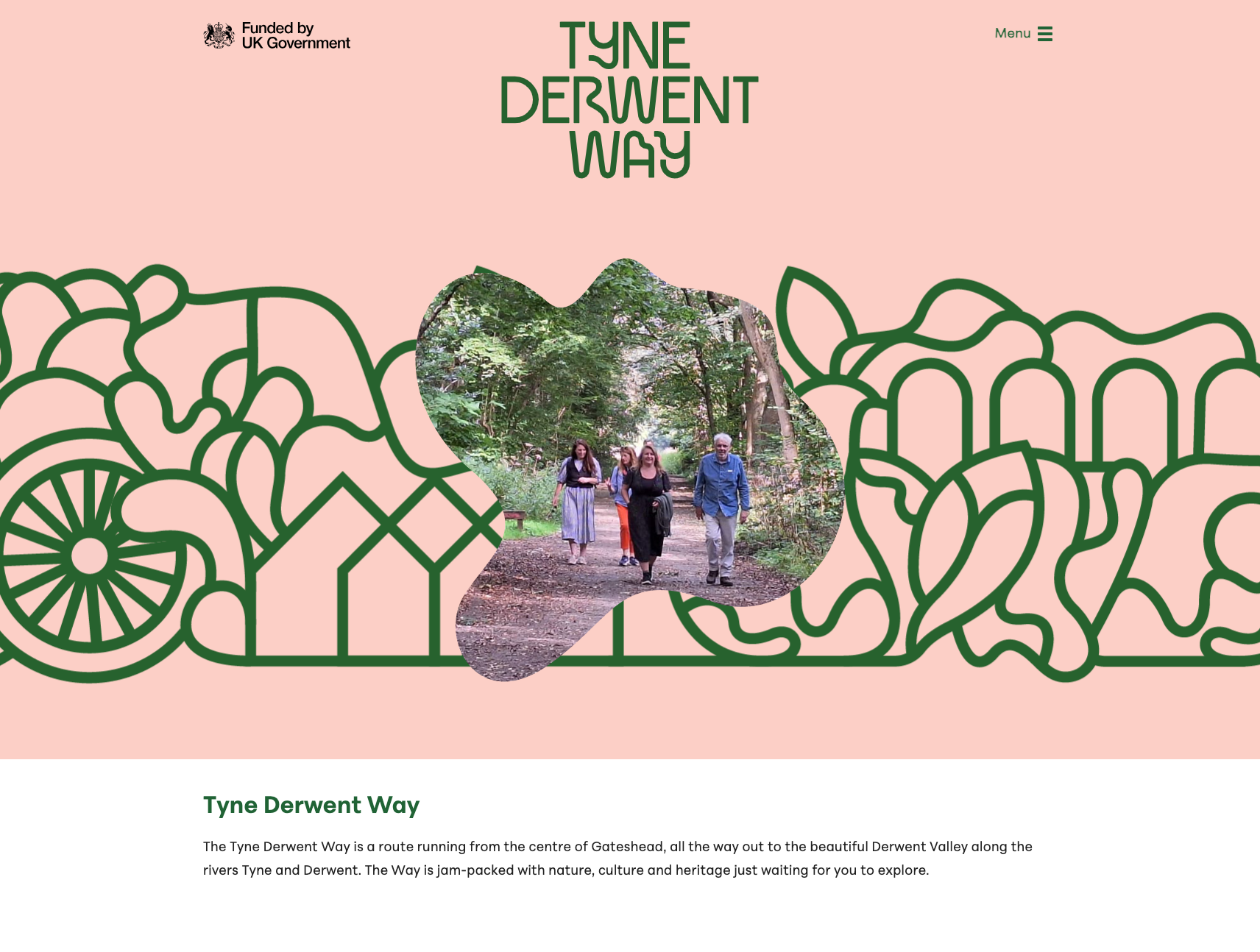 Fixed various styling issues and bugs with the website after going live.

www.tynederwentway.co.uk
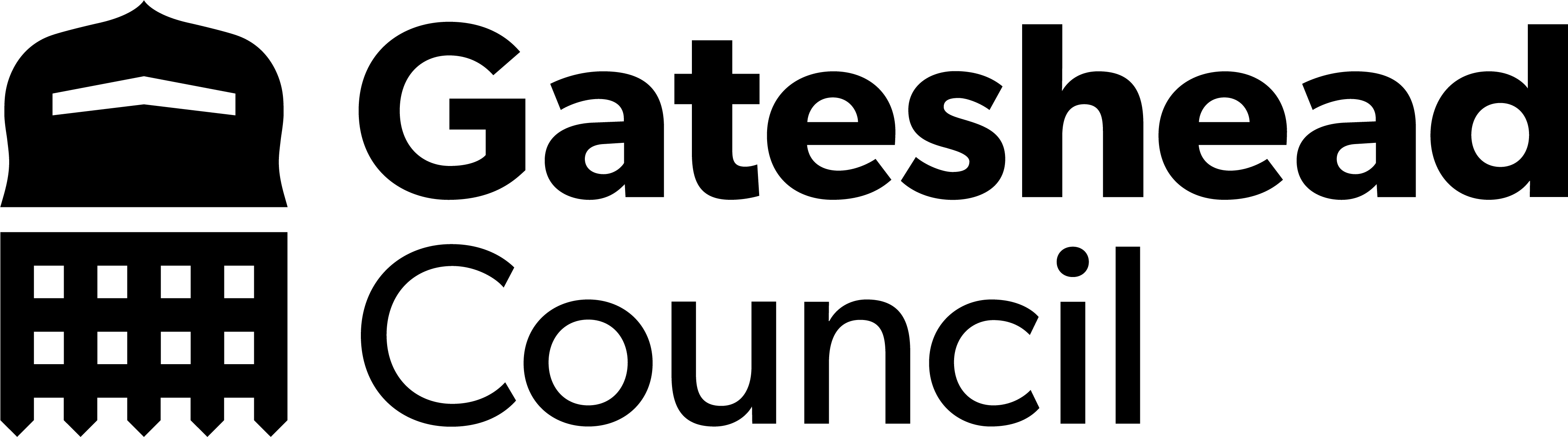 Digital Service Standards
Continued development
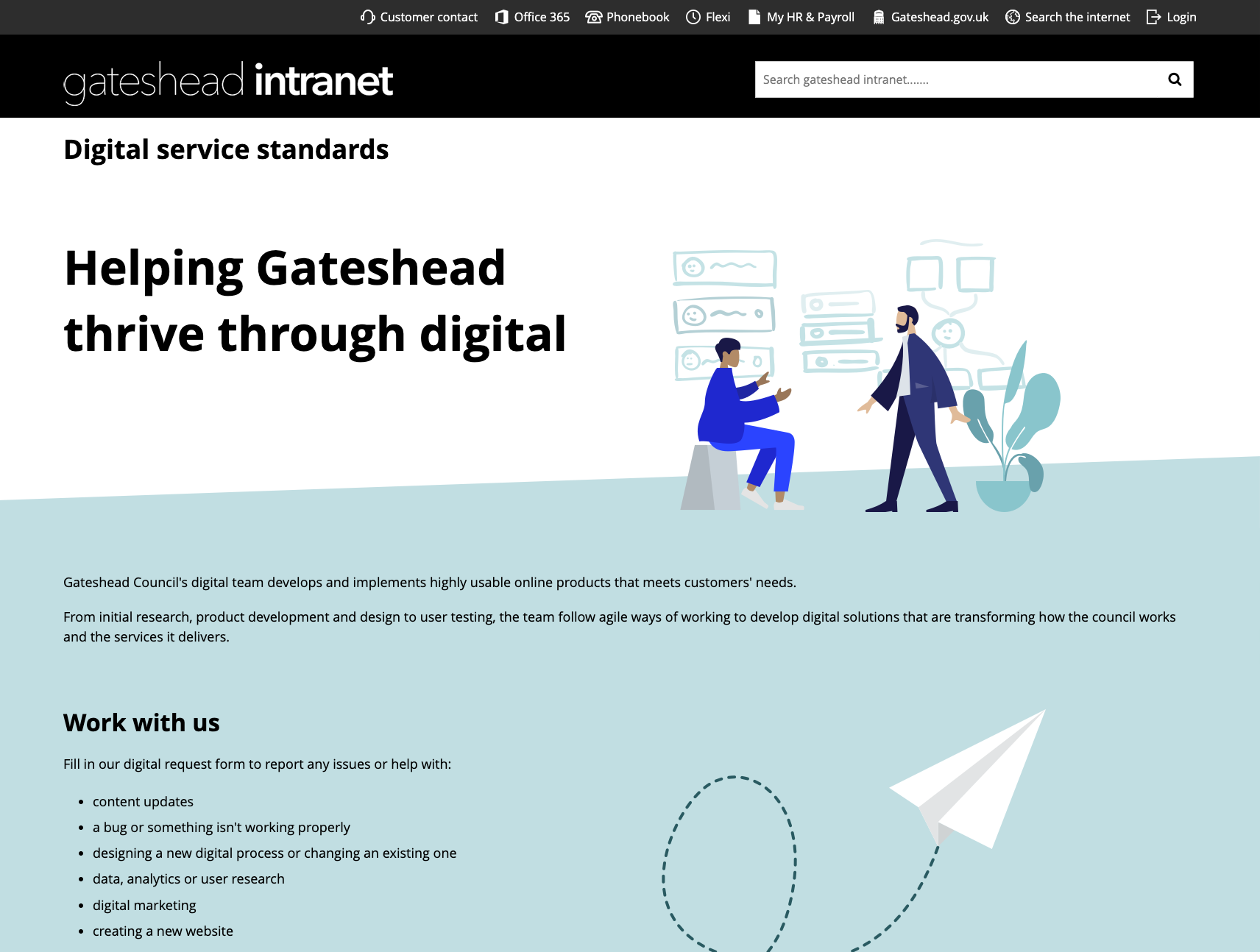 Reviewed the address form examples
Reduced the number of panels to streamline the home page
Concentrated on the intranet version which includes the Digital Request form 

https://intranet.gateshead.gov.uk/article/24880/Digital-service-standards
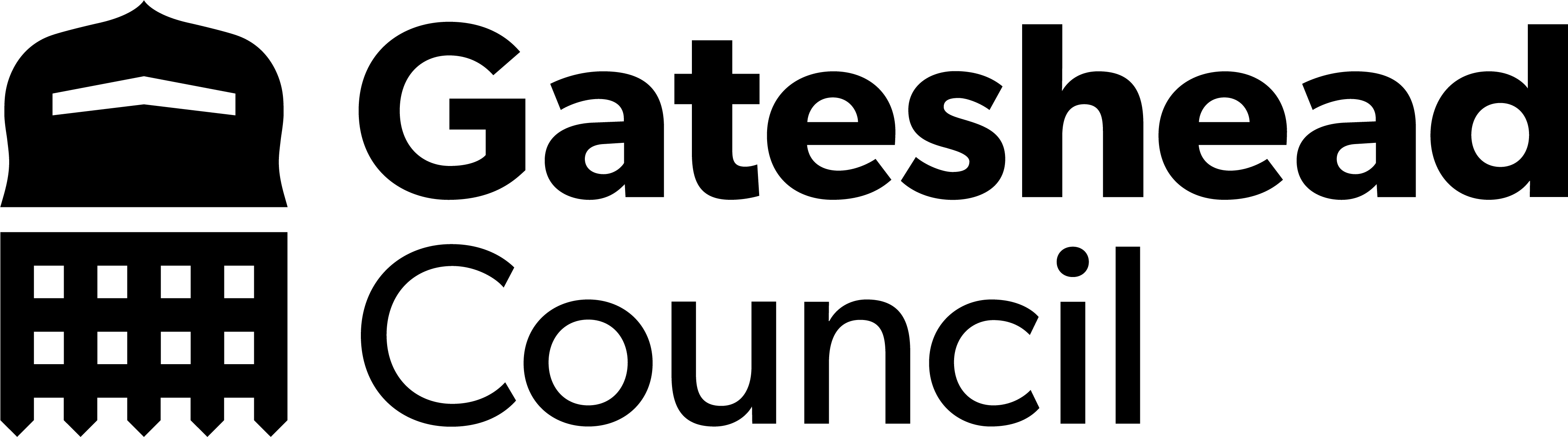 Homelessness appeals form
Styled form
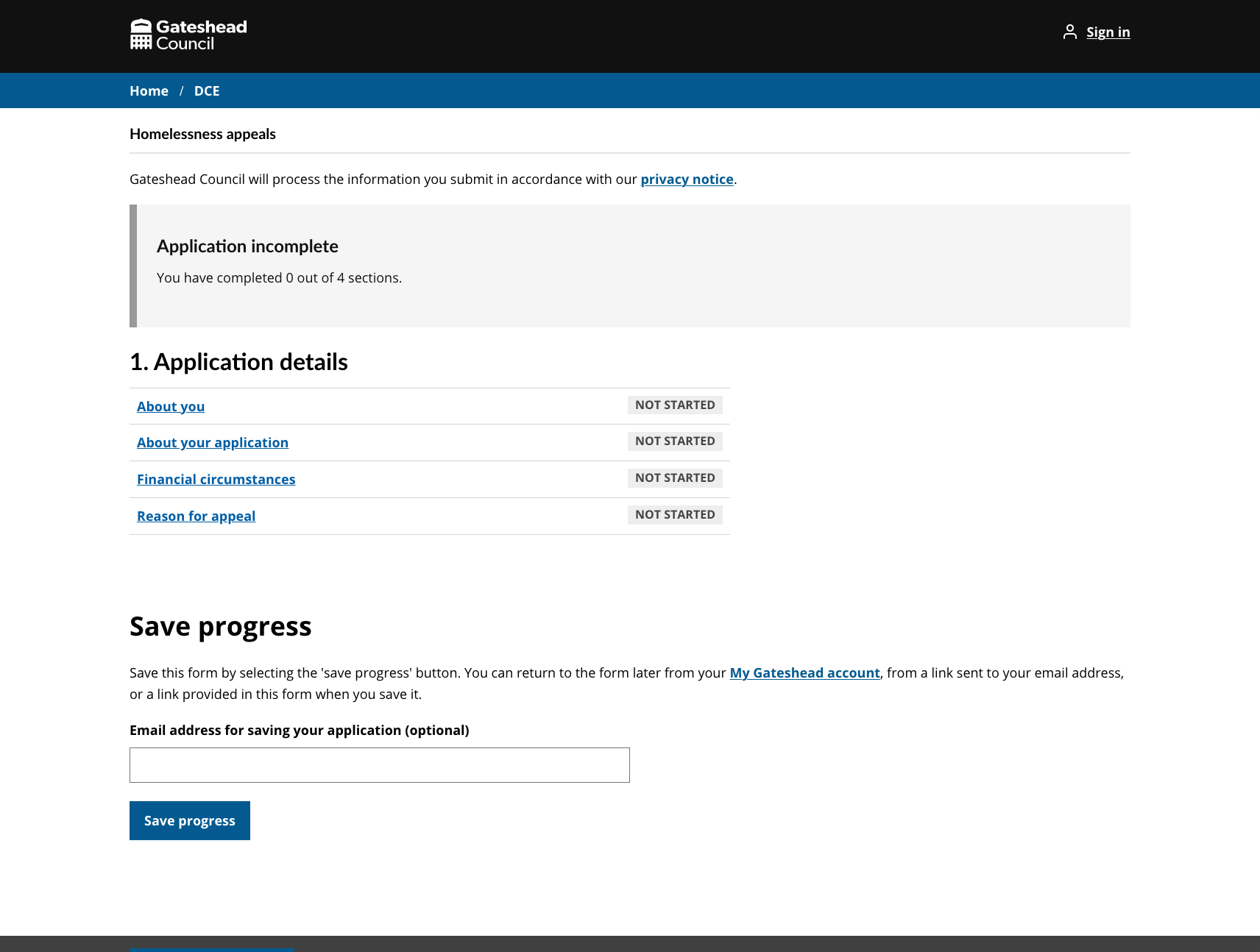 Updated task list (hub and spoke) styling to work with the Gateshead Theme
Styled the application progress and save progress sections to be more prominent 
Various other styling improvements

https://gateshead.ghc2-dev.gosshosted.com/article/13611/Homelessness-appeals
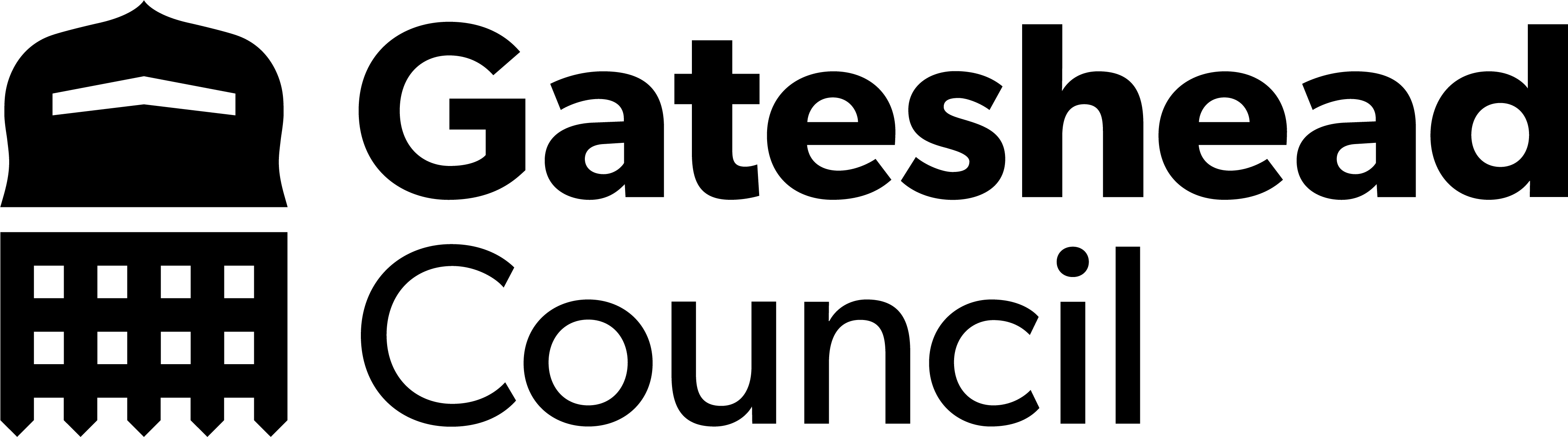 Library events
Pay on the day events
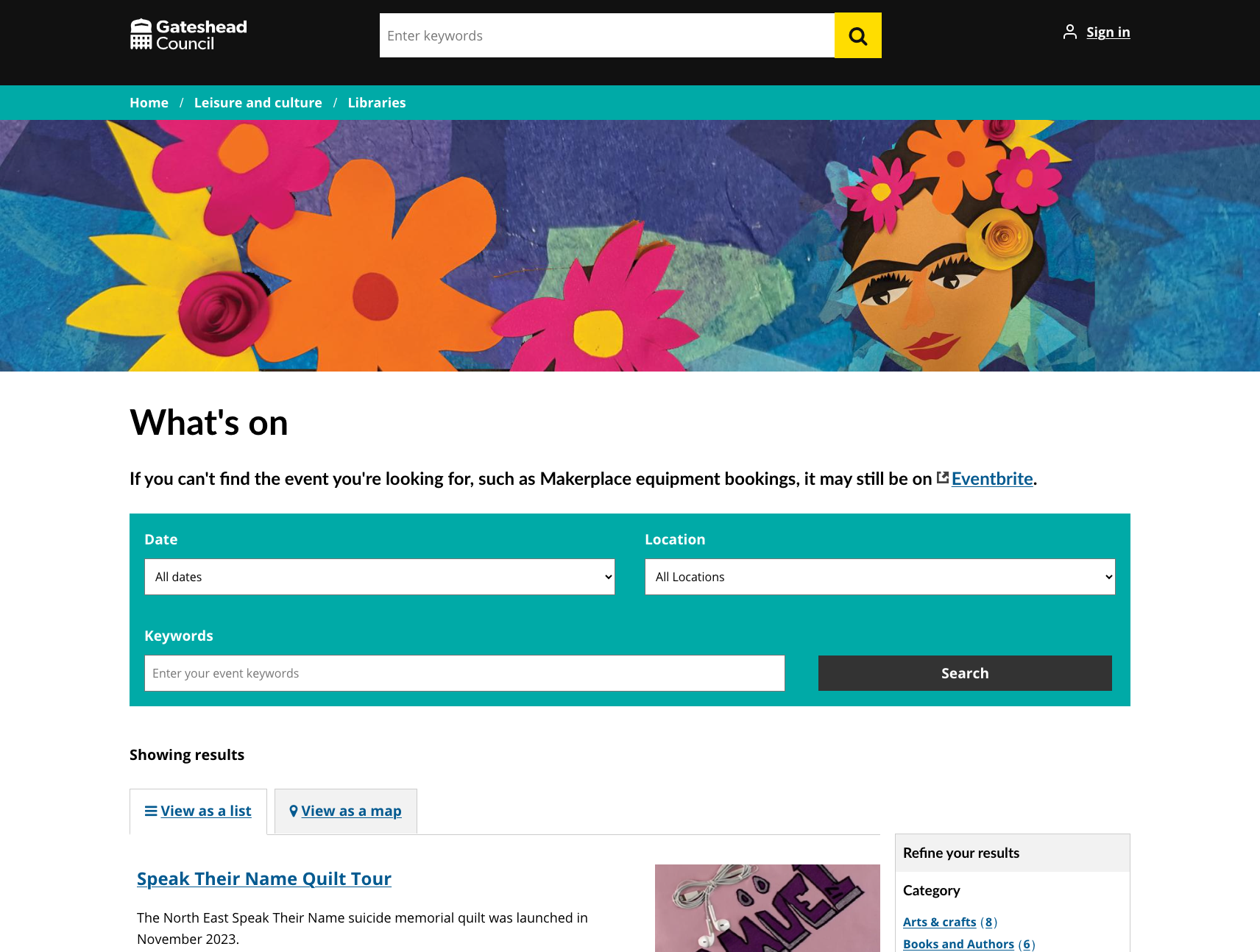 Added metadata and styling to hide the payment amount when the user is booking the event

https://www.gateshead.gov.uk/article/9646/What-s-on
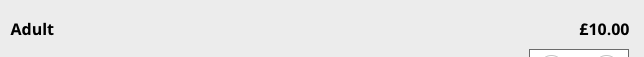 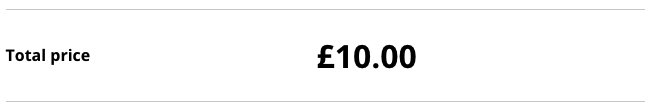 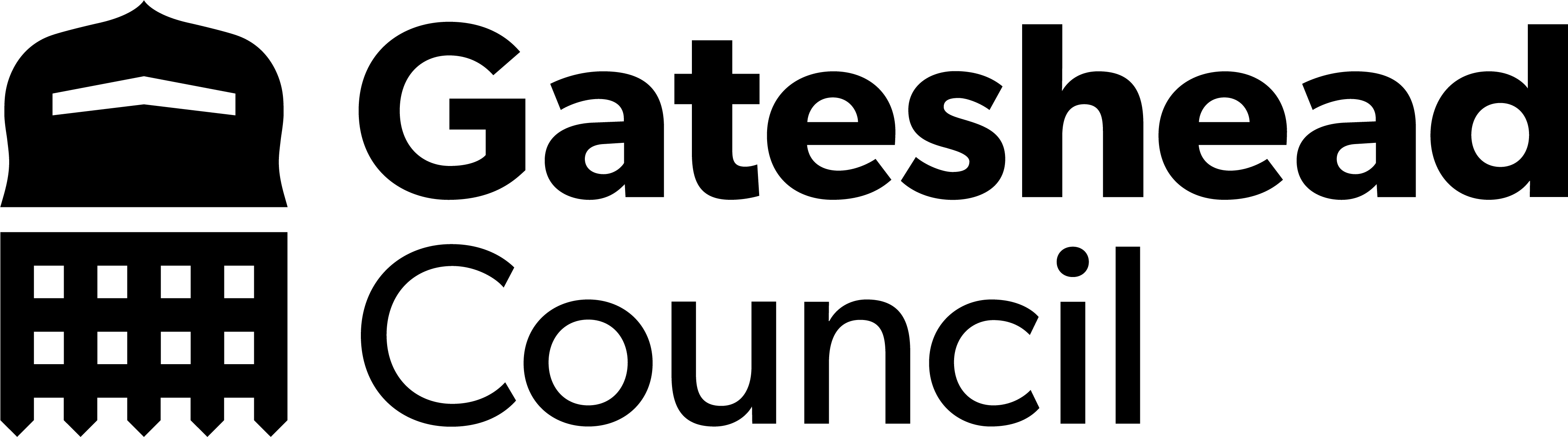 HWRC availability in Customer Contact
Pay on the day events
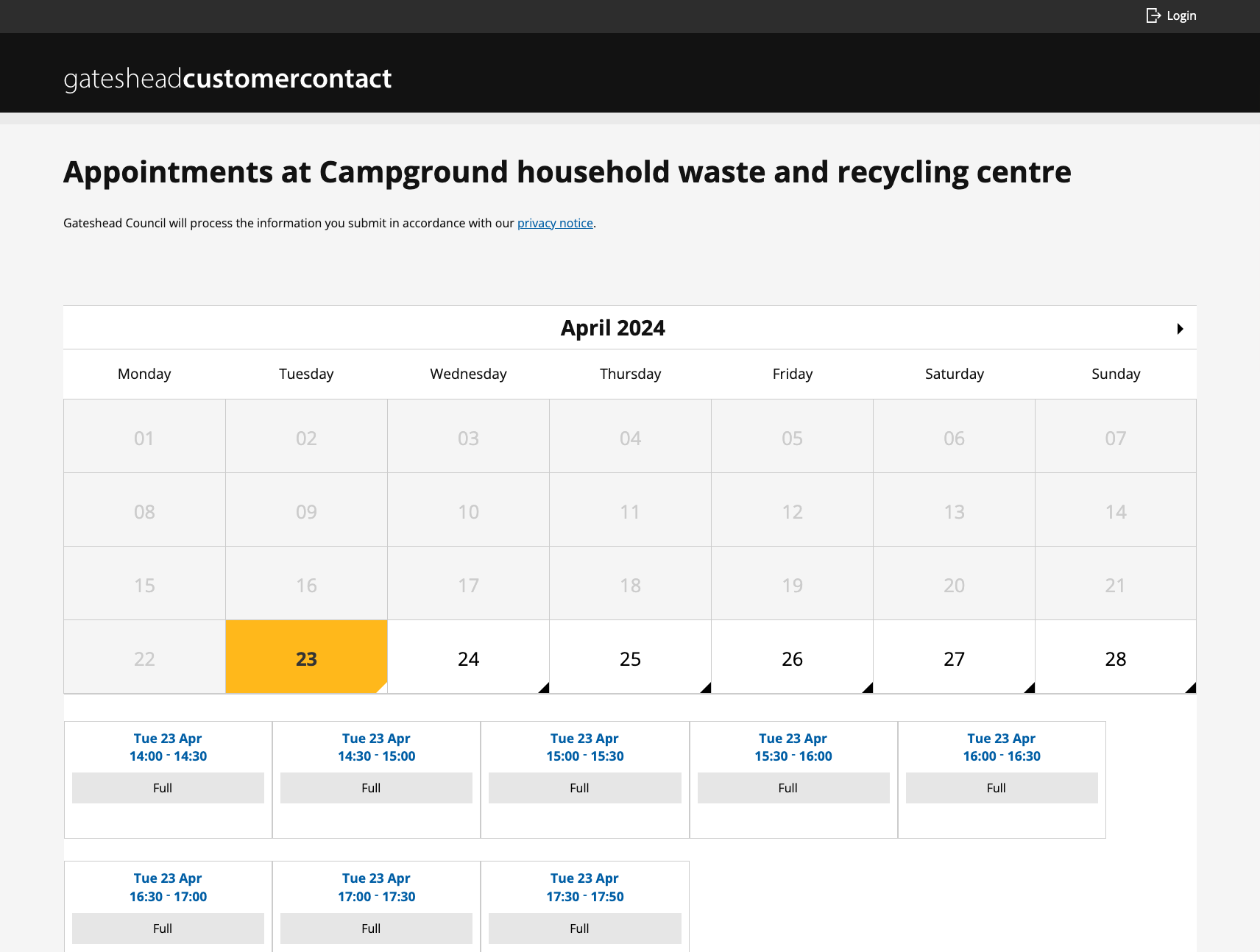 Once a slot is full, hide the text "Full spaces available"

https://customercontact.gateshead.gov.uk/article/19828/Appointments-at-Campground-household-waste-and-recycling-centre
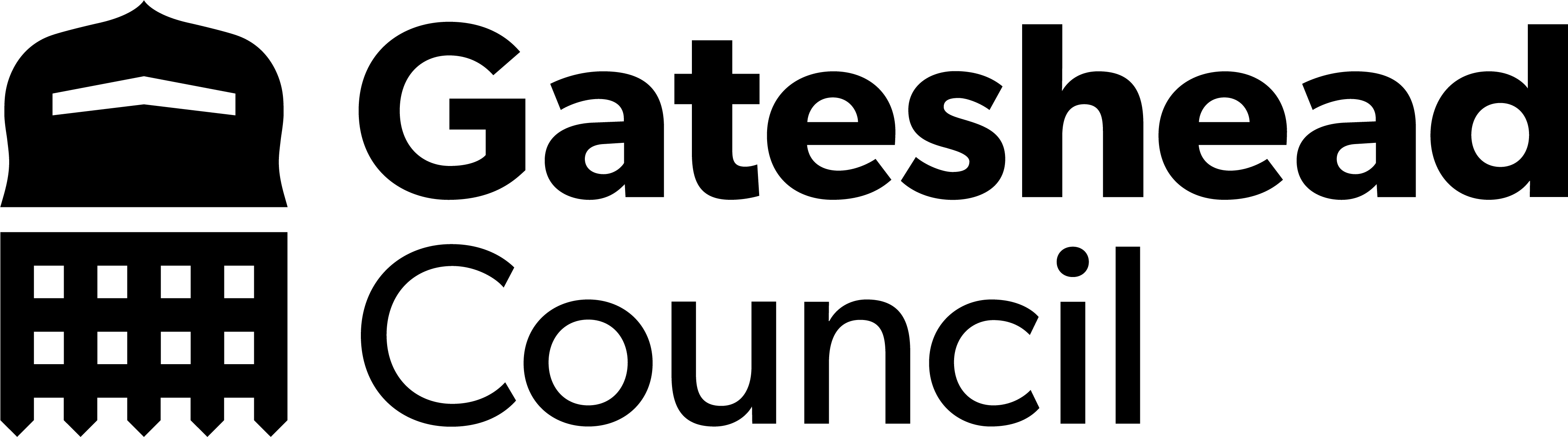 Recite me – Listen and translate
Move to the header
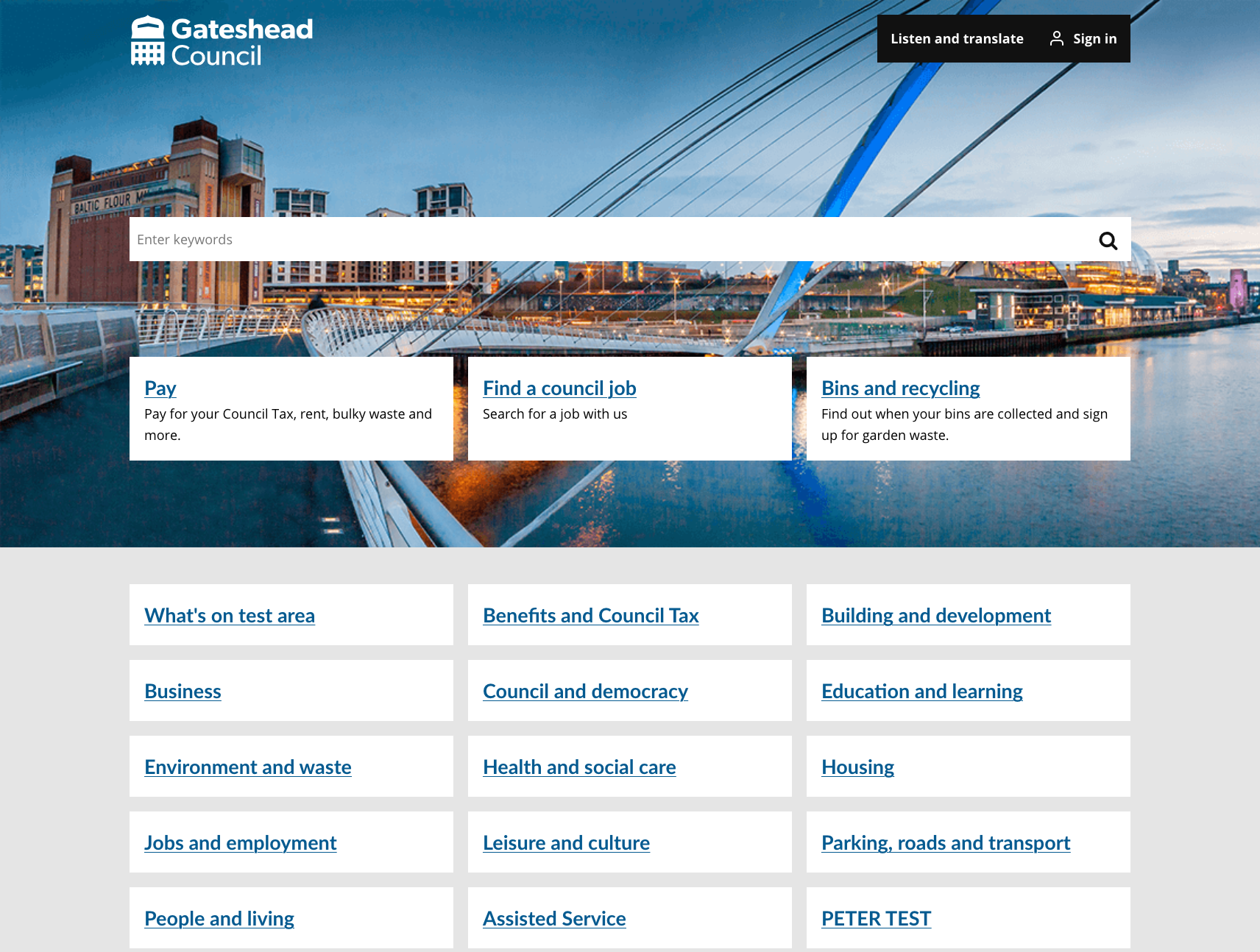 Remove the link from the footer
Add to header
Style the link 
Test everything works when a user is logged in / out
Ongoing task to be carried over to next sprint

https://gateshead.ghc2-dev.gosshosted.com/
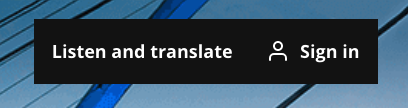 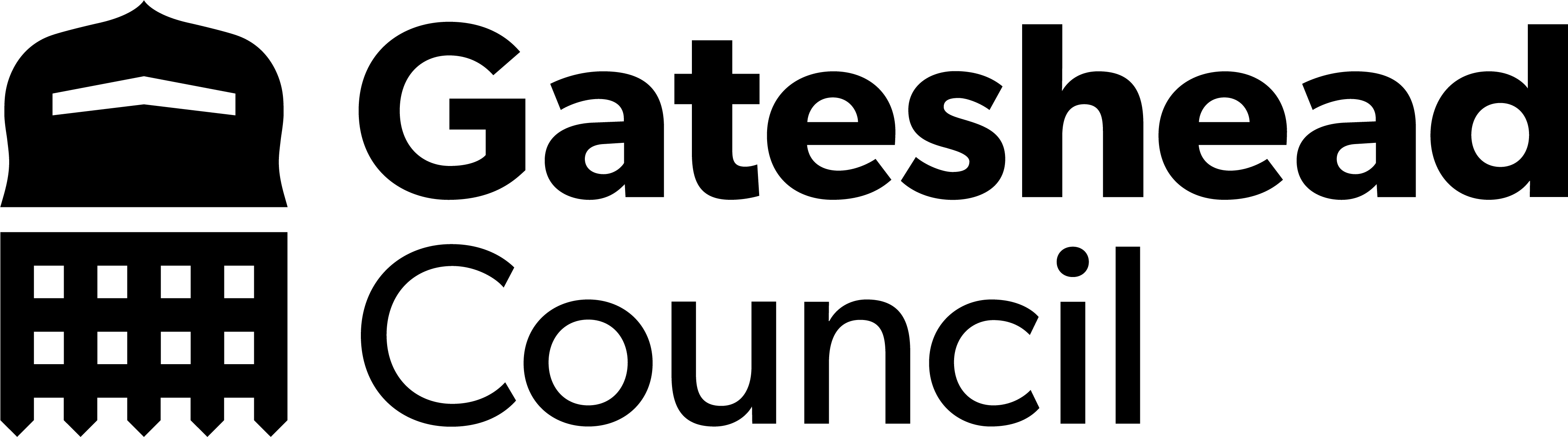 Sprint 28
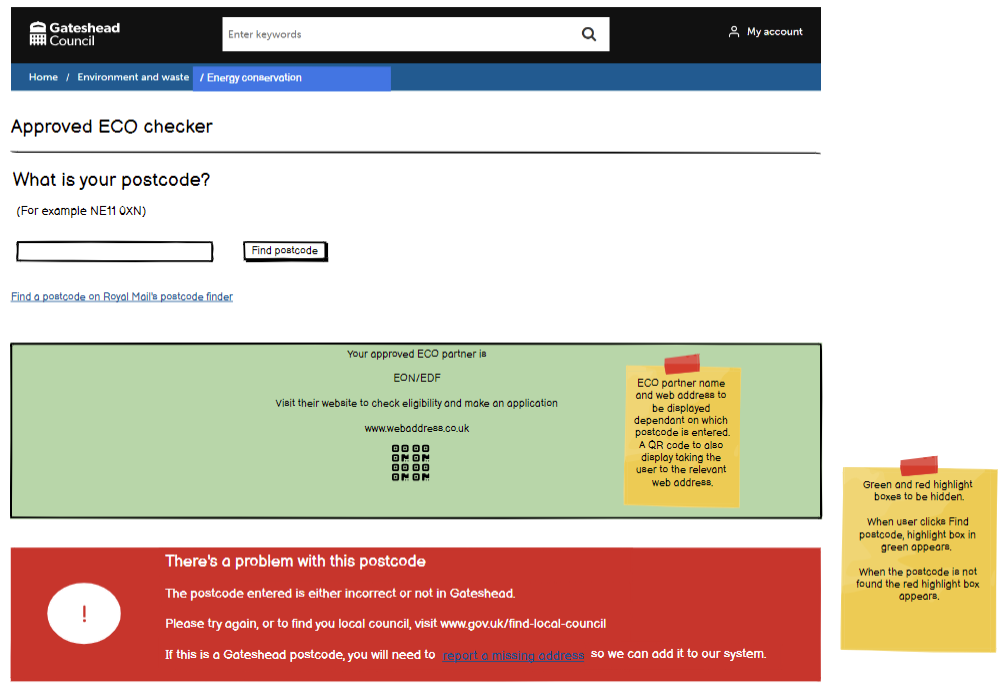 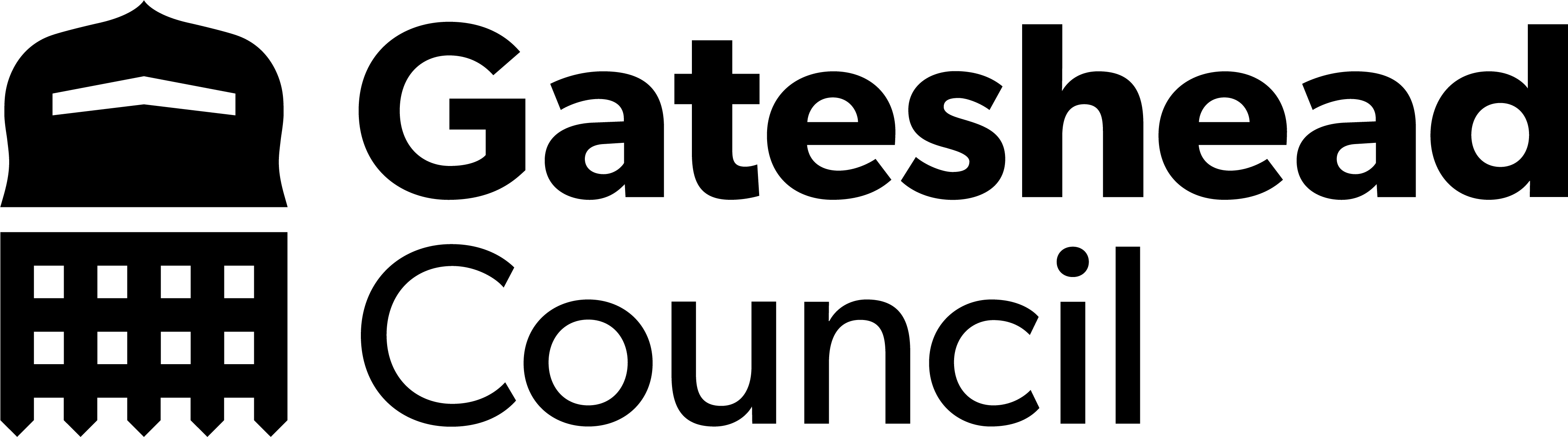 Sprint 28
Content

Regent Funeral Service updates 
Commissioning approach and priorities documents added as web copy
Kinship carers landing page refresh
Issued Kinship carers marketing newsletter
Changes to bulky waste collection confirmation email
Support to libraries to add next batch of what’s on events – images resizing and QA
New Devolution intranet pages for Councillors
Create new site IA in test
Taxi vehicle testing wireframe – licensing team and inspectors
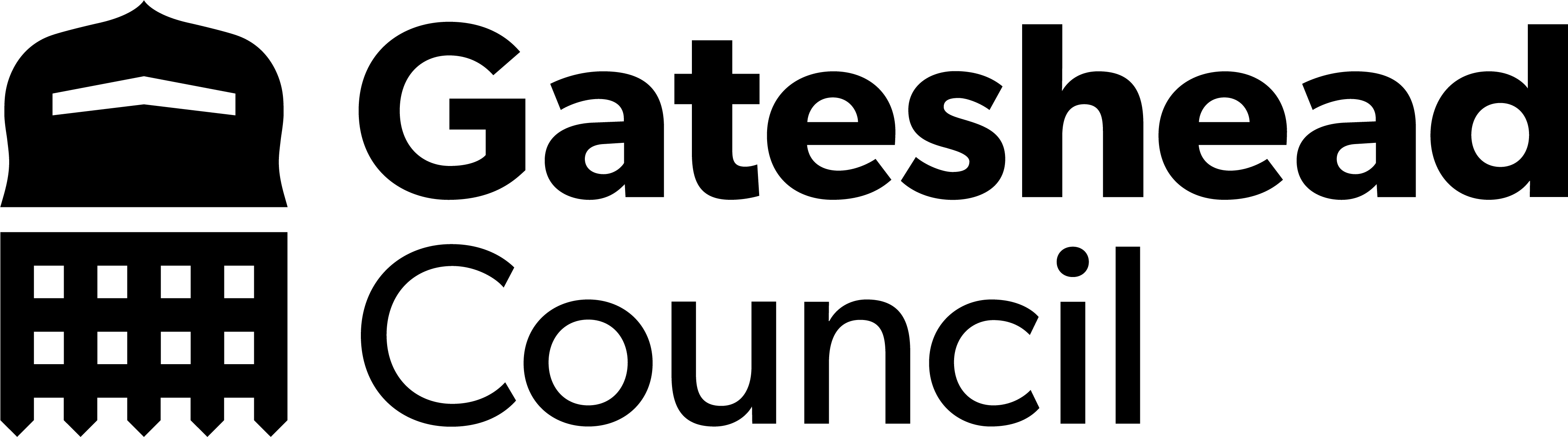 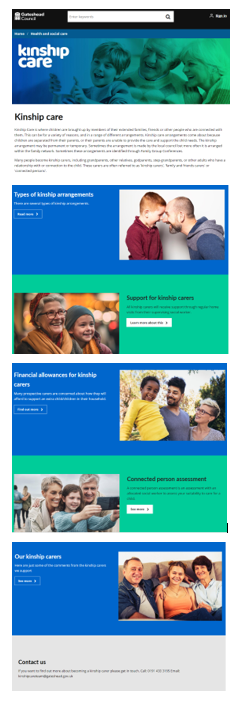 Kinship carers
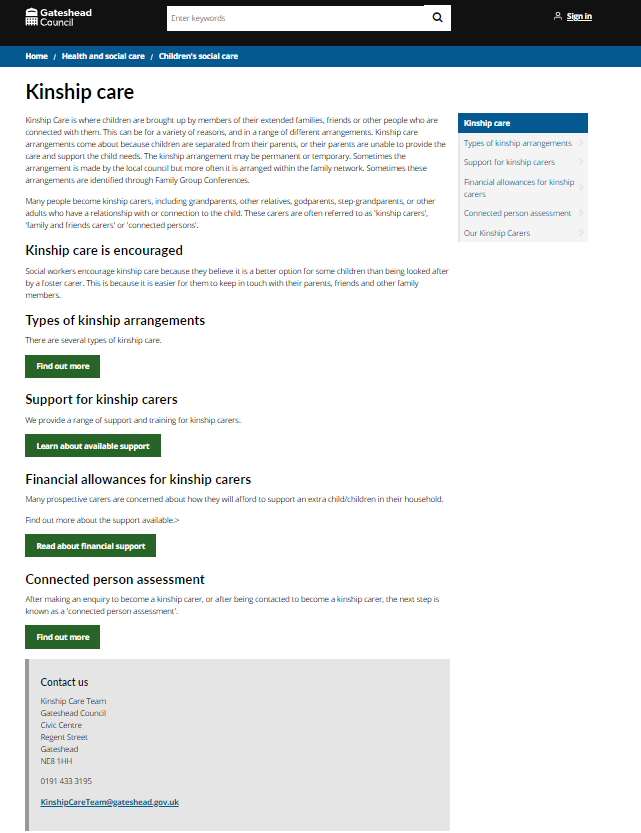 Content and Design

The fostering team wanted to refresh the kinship carers web pages to align them more with fostering where images and branding are used.

Landing page changed to panel template
Metadata added 
Added styling to colour the panels
Images added to landing page.  Main content pages remain the same.  


New pages with the service for checking/ approval before being put live.
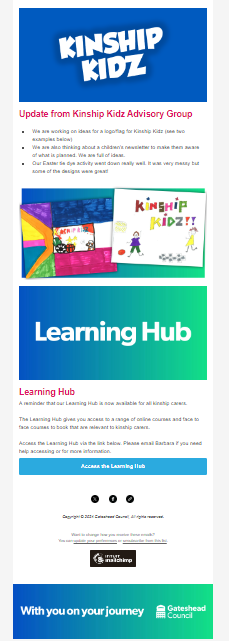 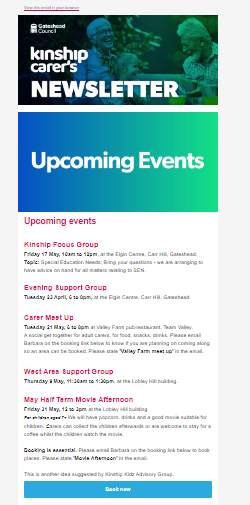 Kinship carers newsletter
Kinship carers monthly newsletter checked and issued through Mailchimp
Bulky waste email
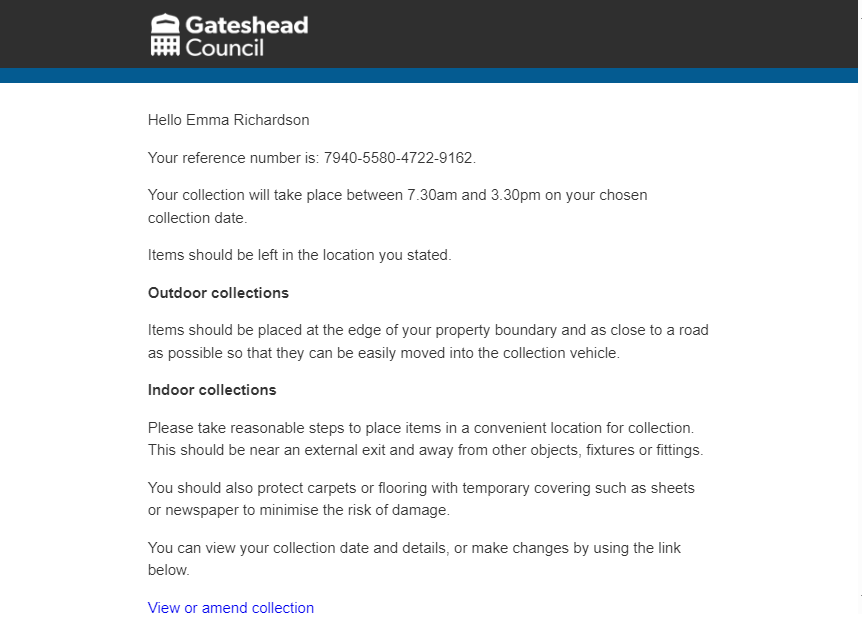 Request from CSU to amend bulky waste confirmation email to include information for both indoor and outdoor collections.

Previously the email just detailed what to do if the customer booked an outdoor collection so was confusing for those who’d booked an indoor collection.
New Devolution intranet pages for Councillors
https://intranet.gateshead.gov.uk/article/27680/North-East-Devolution
​

​
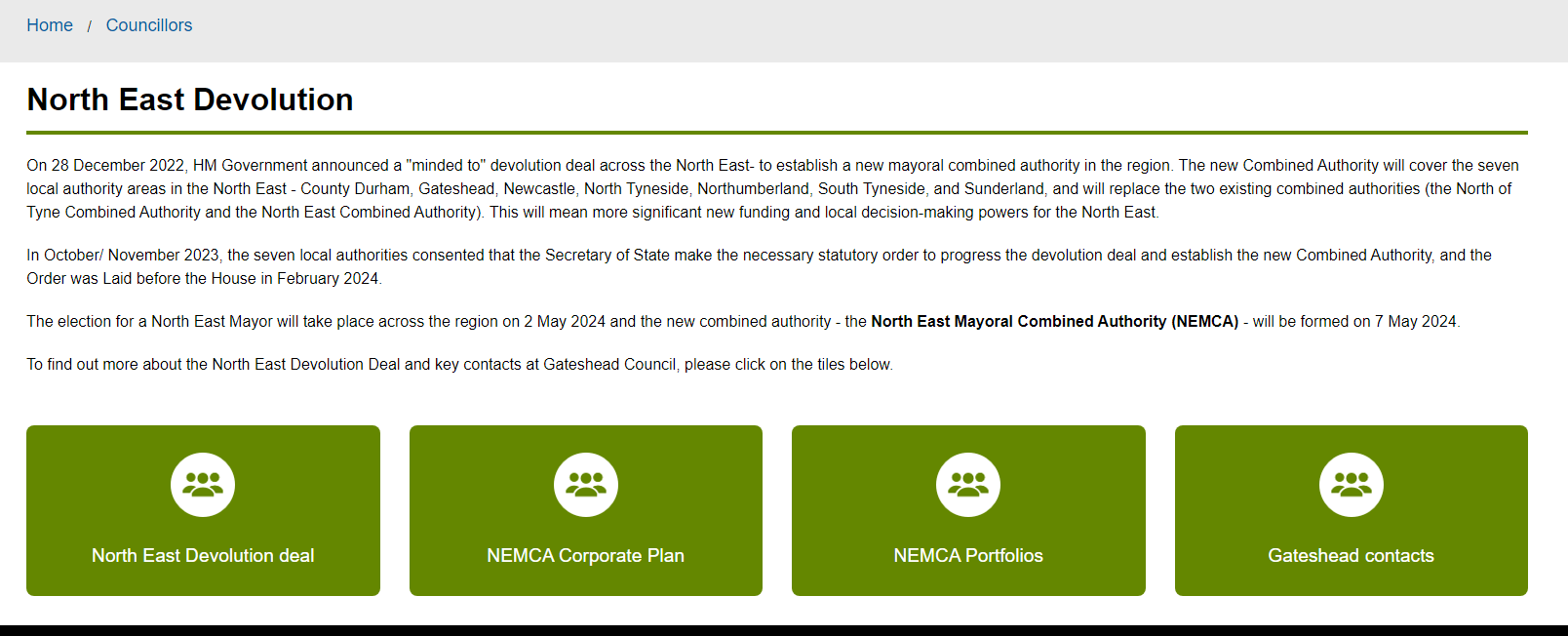 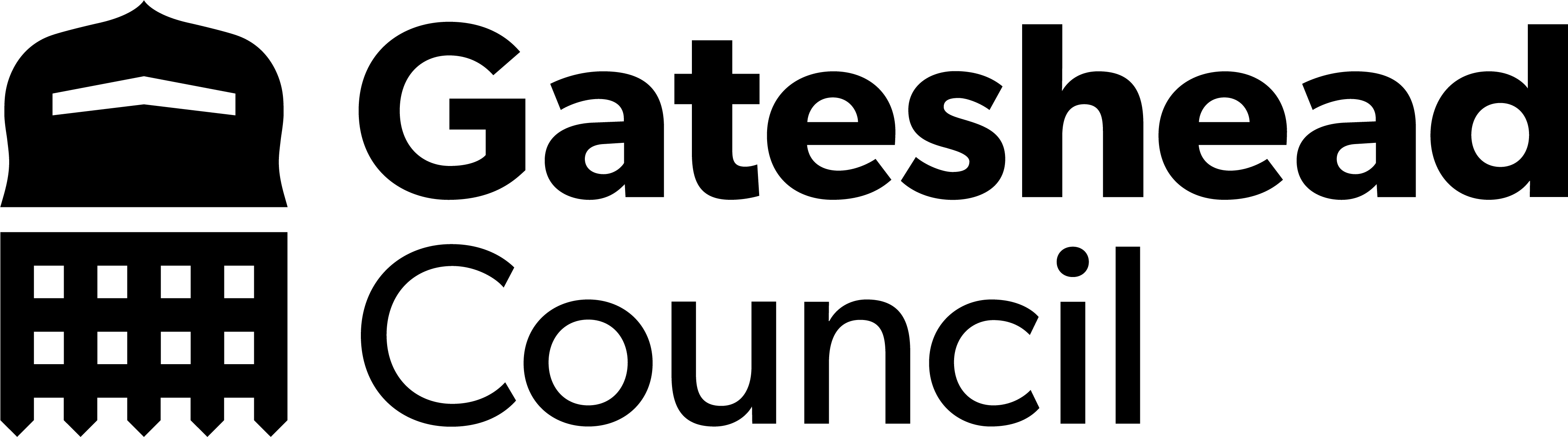 Create new site IA in test
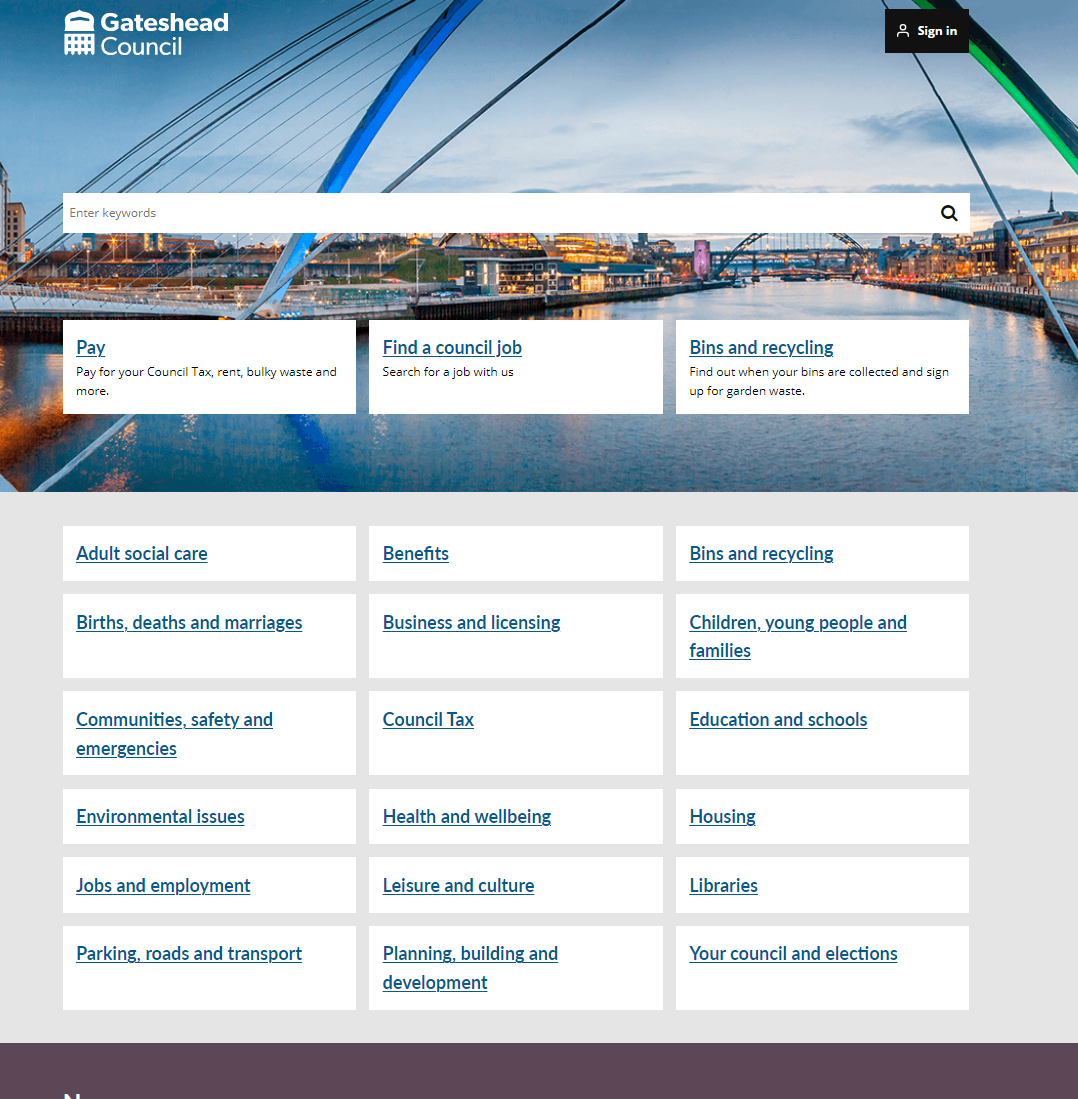 https://gateshead.ghc2-tst.gosshosted.com/

​
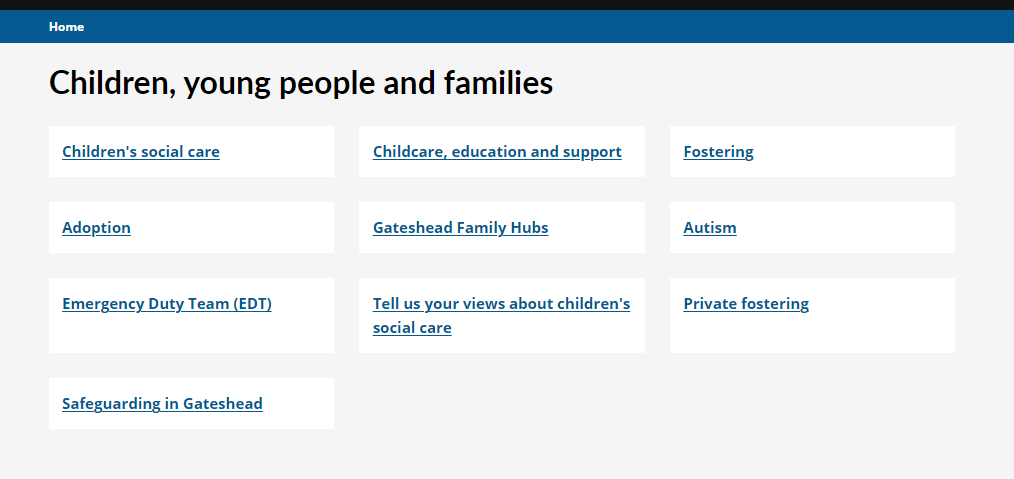 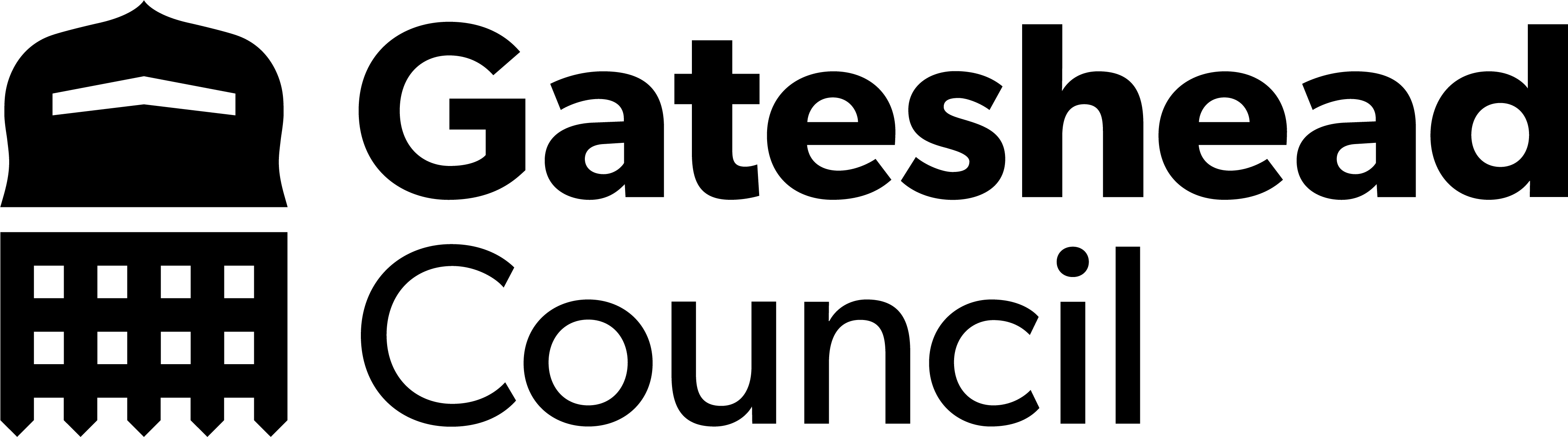 Taxi vehicle testing wireframe – for licensing team and inspectors
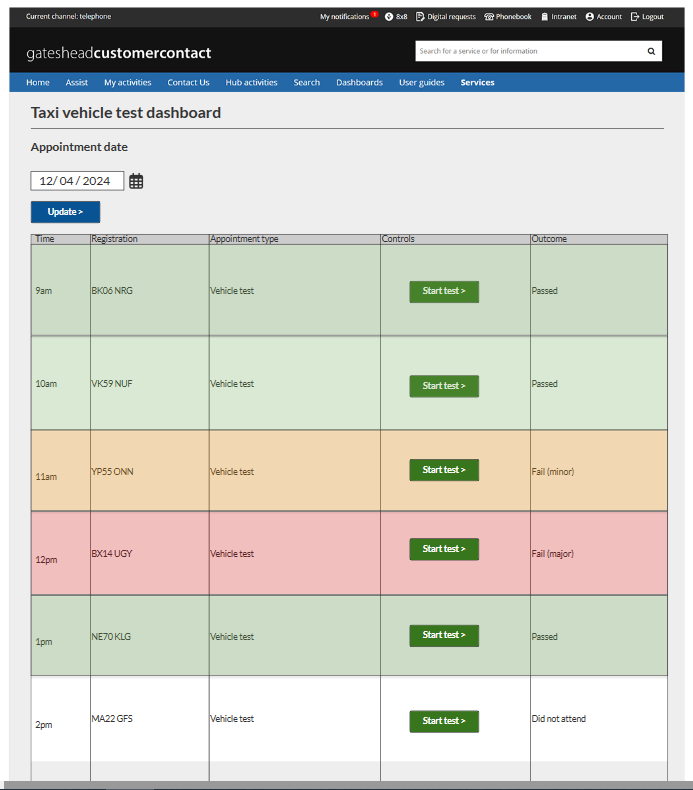 ​
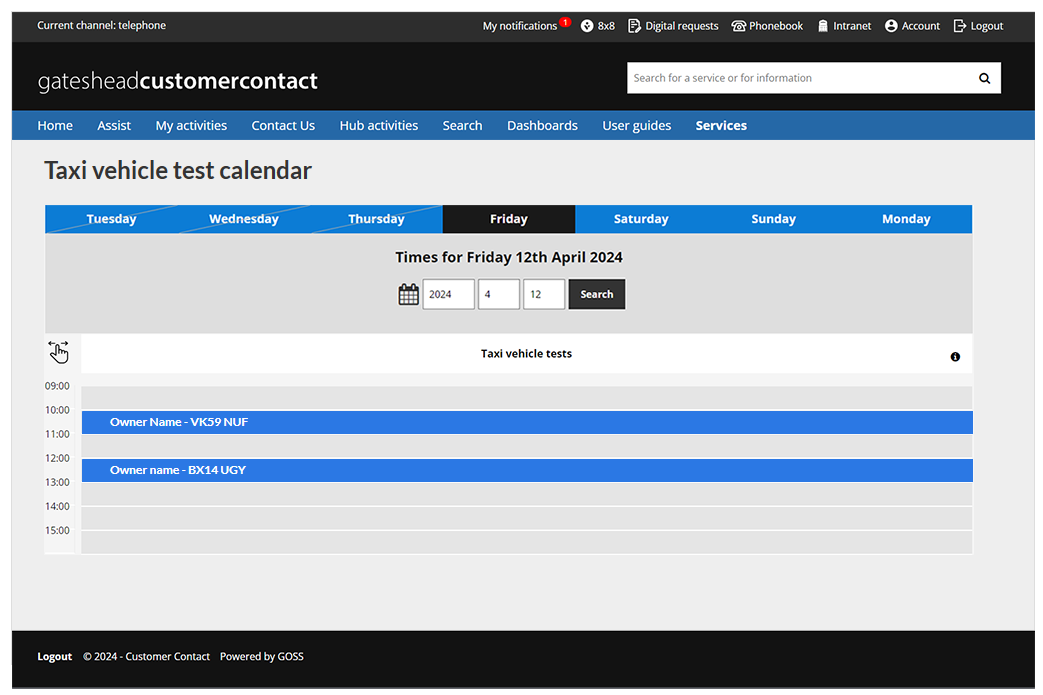 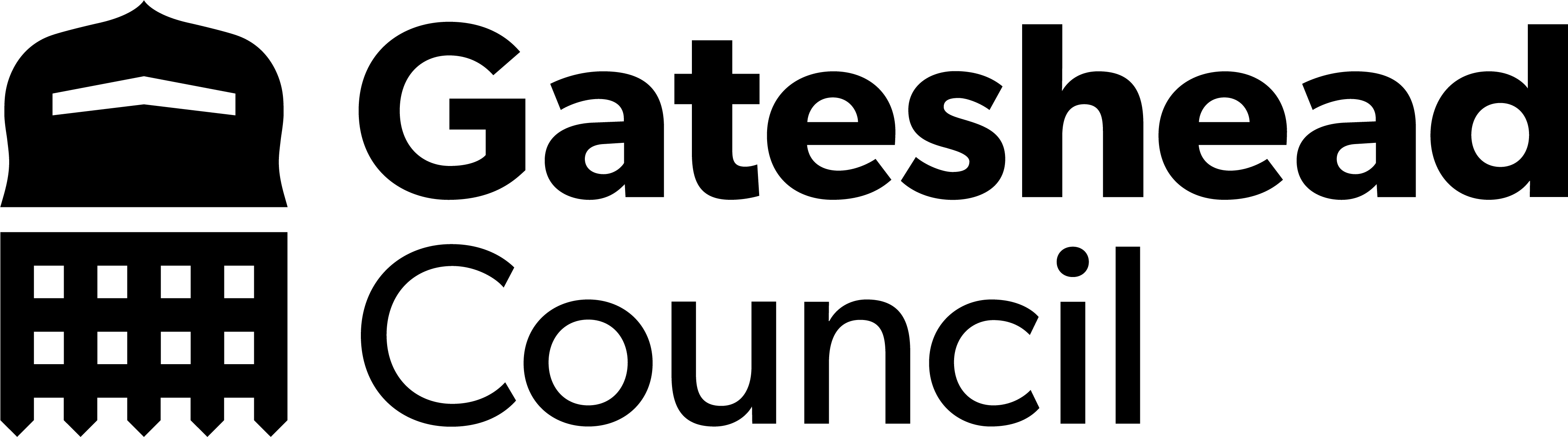 Sprint 28
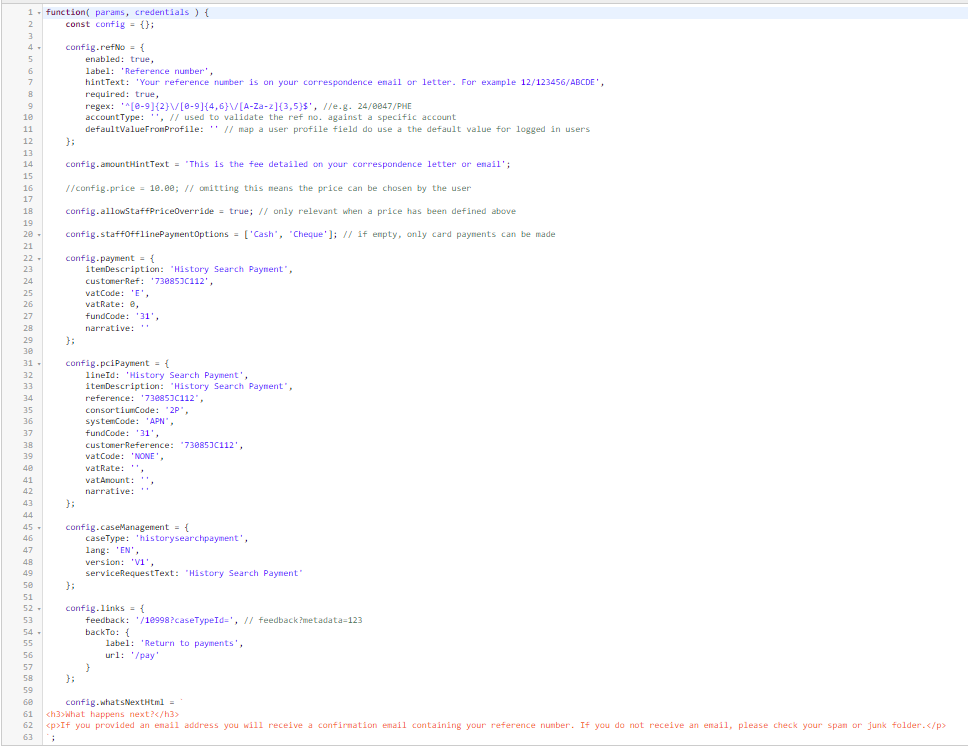 Development
History search payment form
Food hygiene re-rating payment
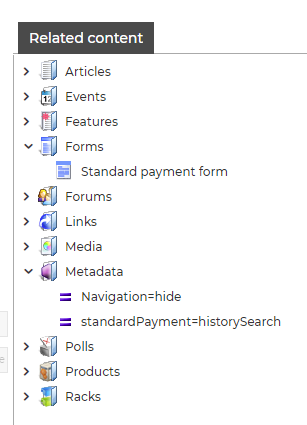 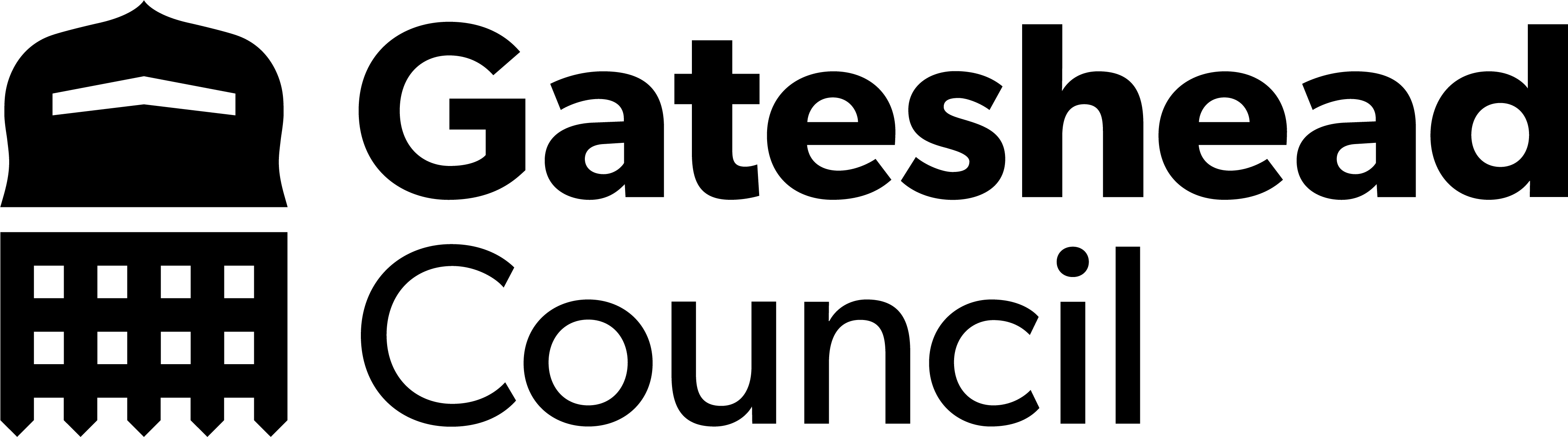 Development – Code improvements
Environmental health enforcement advice payment form
Safer Food Better Business (SFBB) pack

Forms now read prices from config and have been updated to use the latest standards.
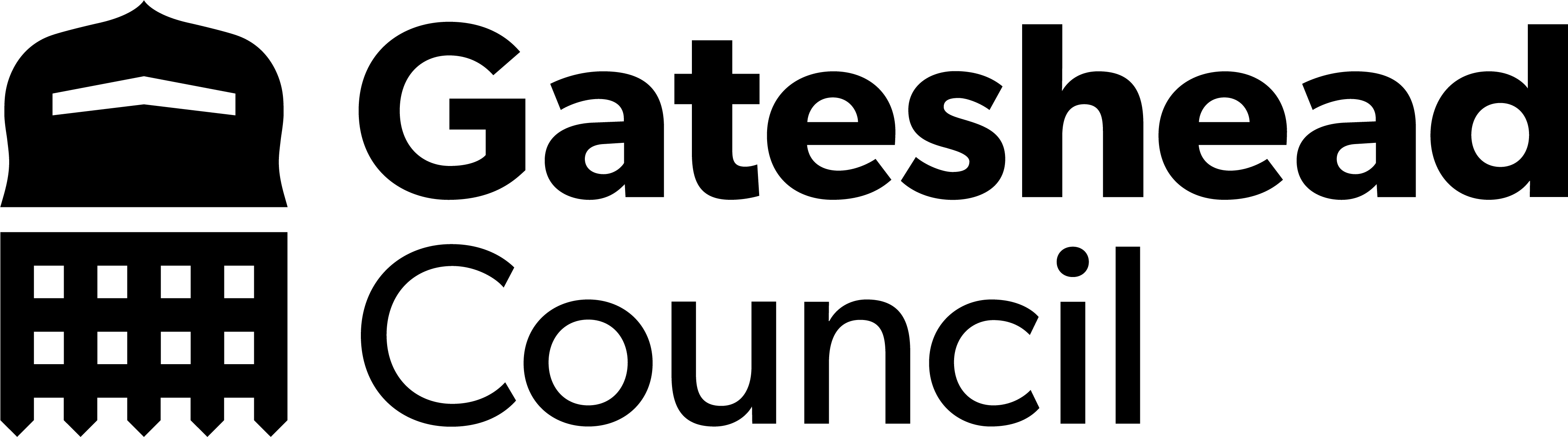 Development
Update to Report a damaged or dangerous structure – map page
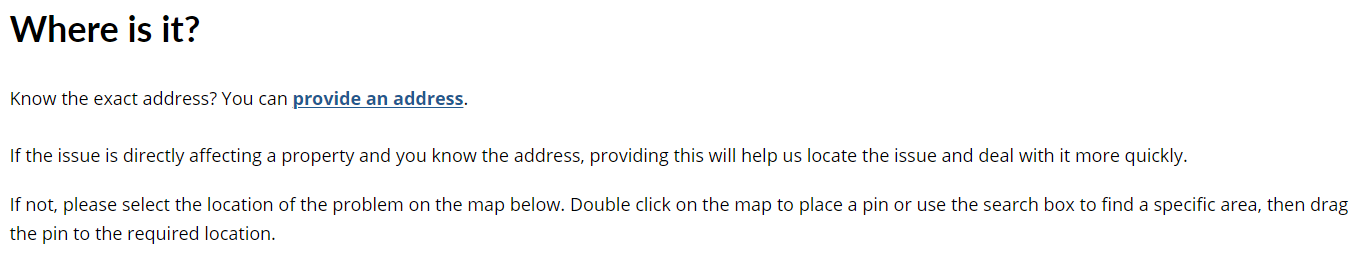 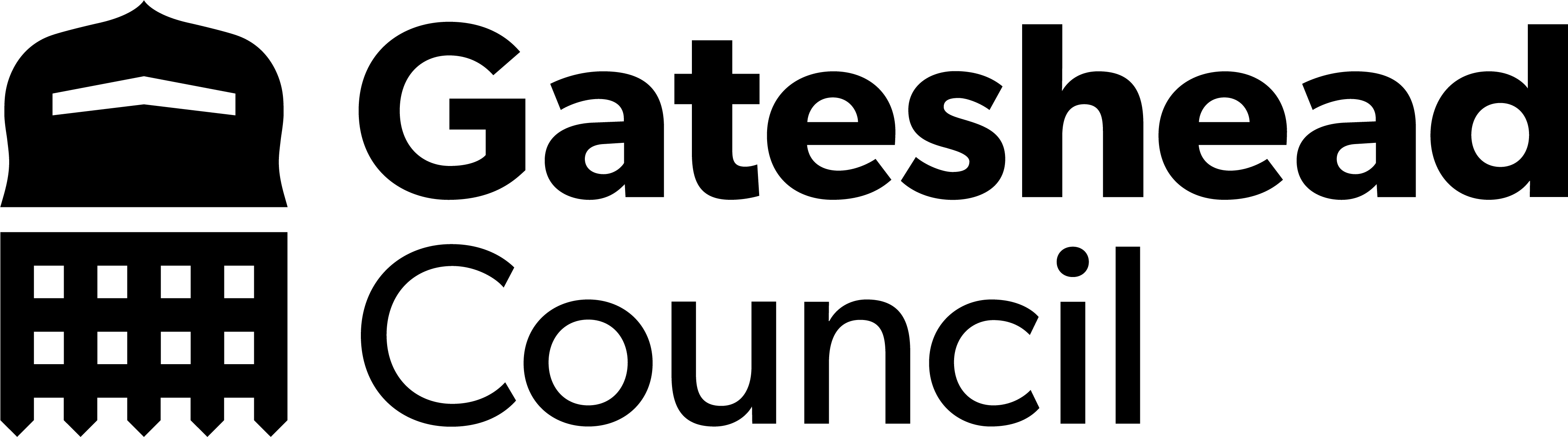 Development
Update Intranet book a room booking form – updated groups and services.
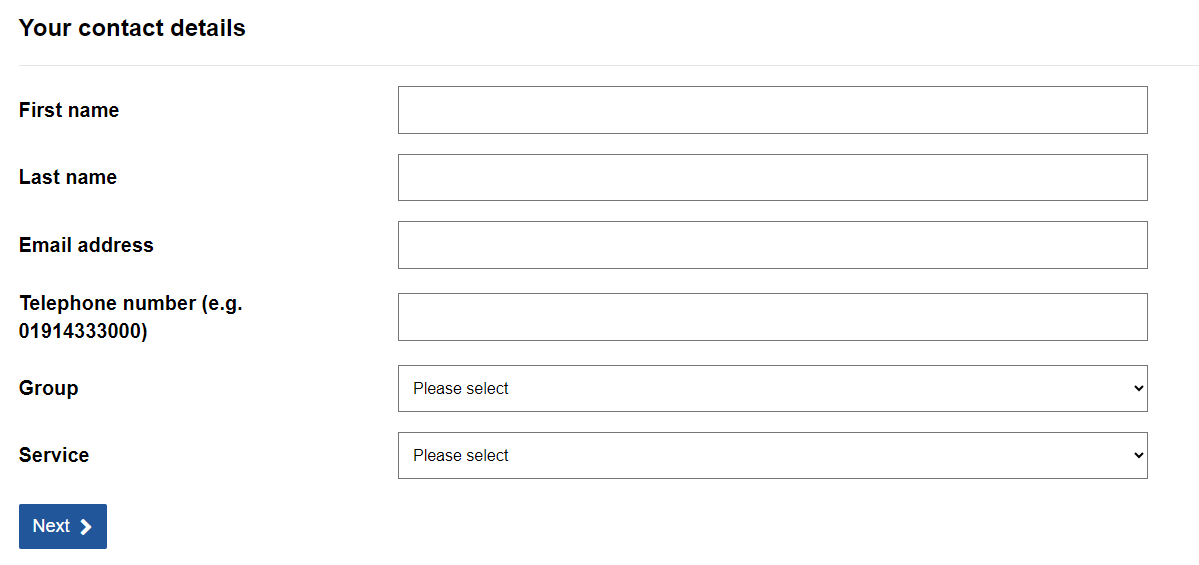 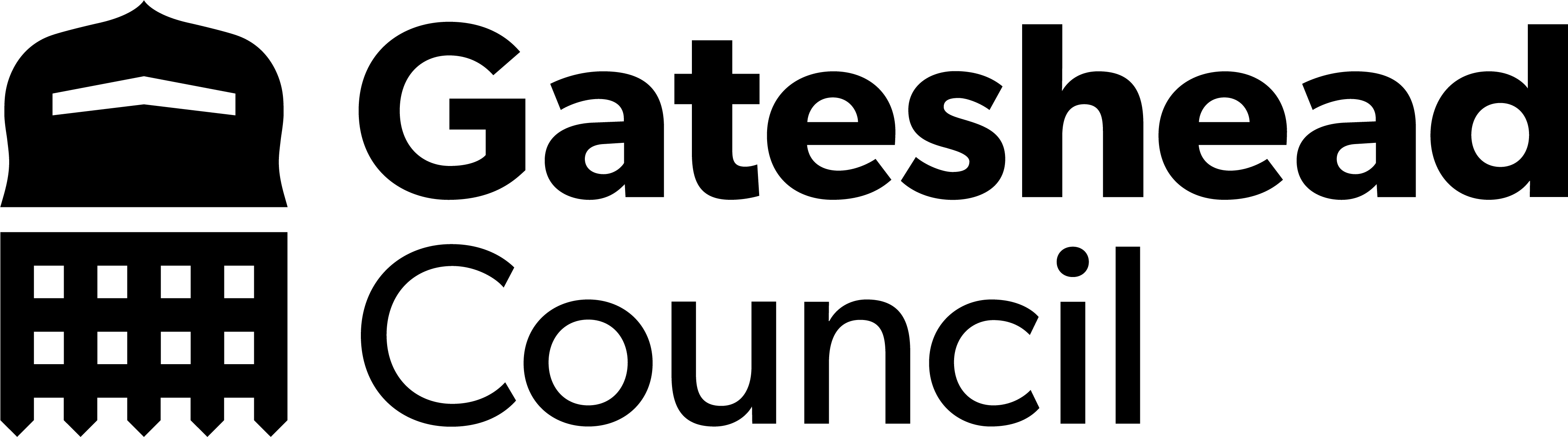 Development
Skin piercing registration payment form: https://gateshead.ghc2-dev.gosshosted.com/article/12386 
Brighten the day (providers area) exports
Update to alert text on standard payment form
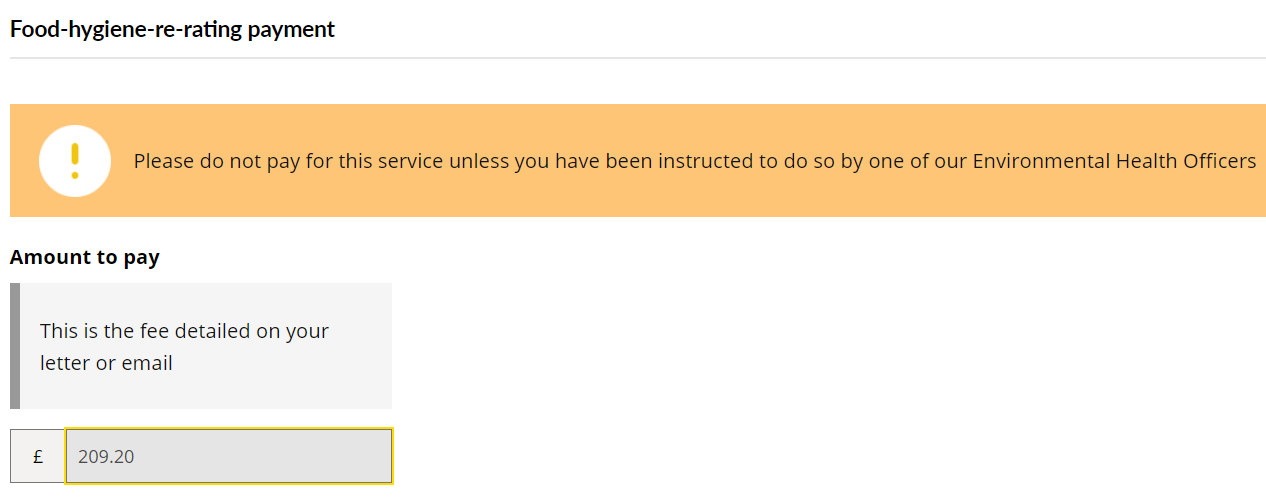 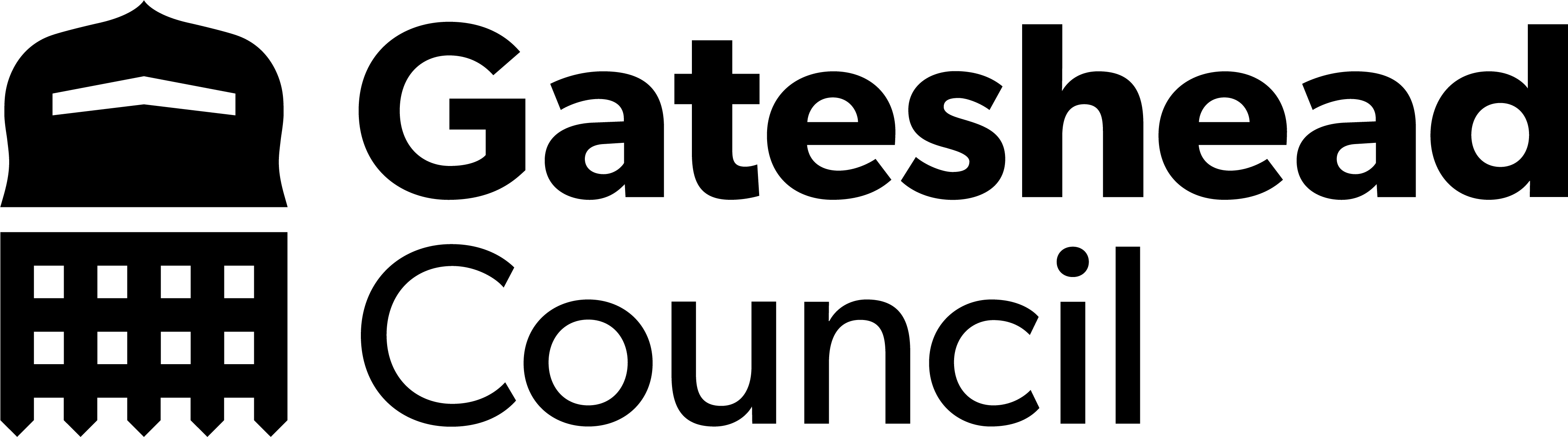 What's coming up in Sprint 30
Develop ECO flex postcode tool
Direct Payments mapping
Progress care cost calculator
Taxi vehicle testing, wireframe for examiners
New Mailchimp campaign set up for HDRC (Health detriments research collaboration.
Updates to Tyne Derwent Way website
Improvements to householder planning content
Alternate provision register
Continue work on IA
Sprint 28
Deployment
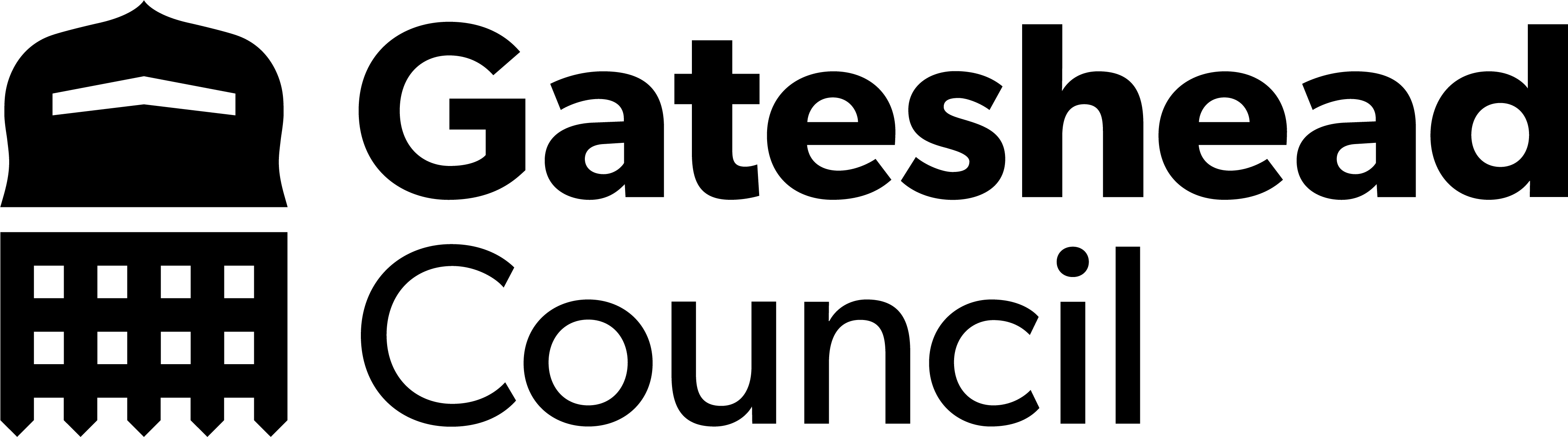 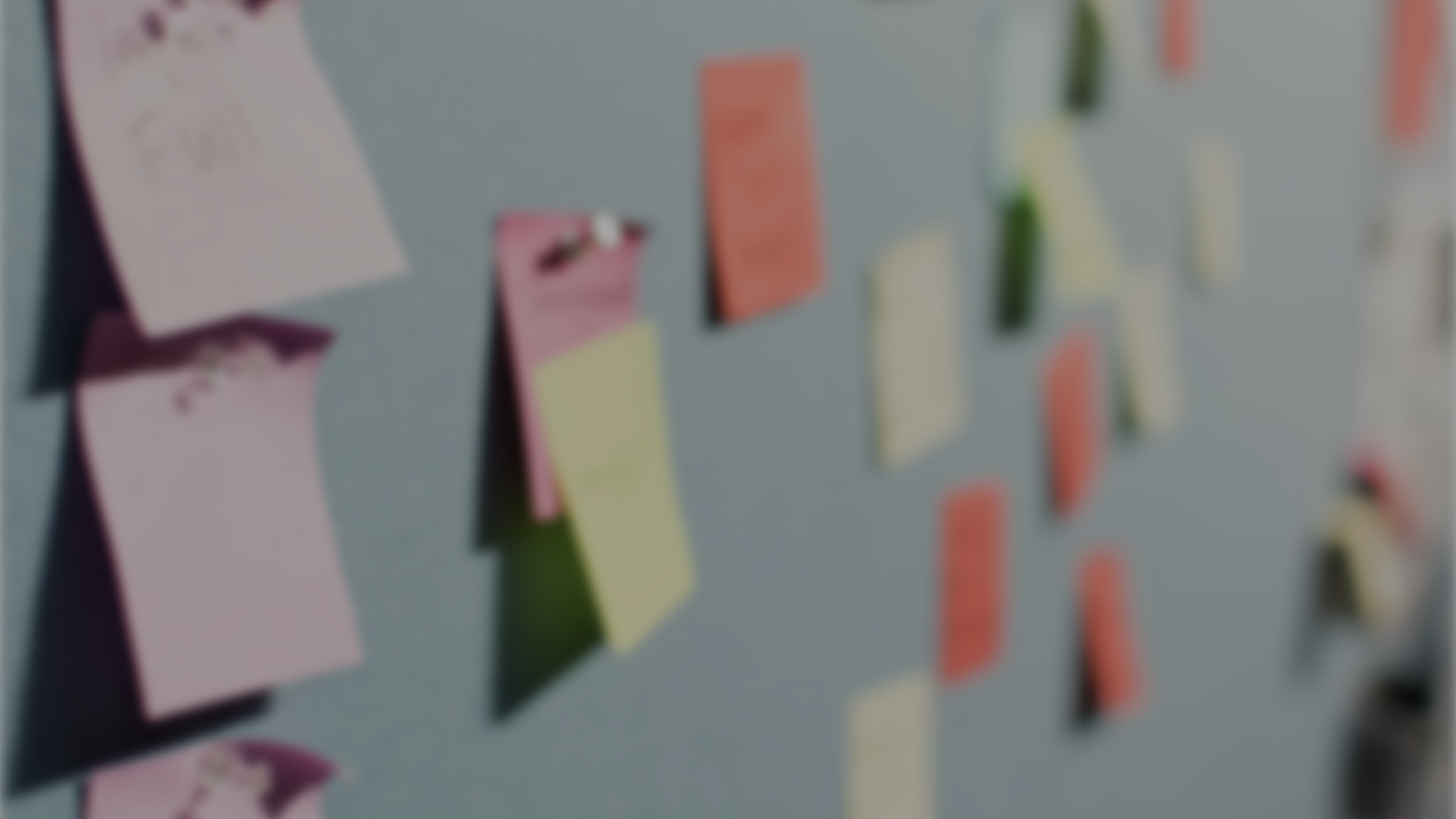 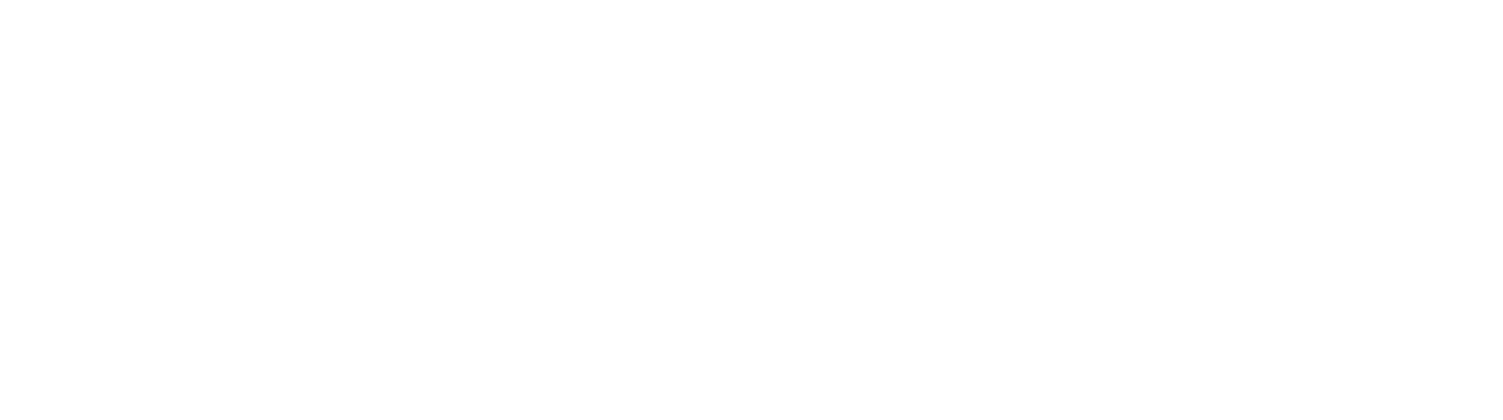